Philemon
Symphony of the Scriptures
Philemon
A.D. 
61-62
Conclusion (Verses 21-25)
Paul’s
Commendation
Paul’s
    Request
Paul’s
   Promise
Greeting (Verses 1-3)
On the basis of the
  slave’s conversion
      (verses 8-11)
On the basis of the
slave owner’s friendship
        (verses 12-17)
Verses 1-4
Verses 8-17
Verses 18-21
Promise
Tone
Praise
Plea
Direction
Looking back
Looking within
Looking beyond
Central
  Statement
“I thank my God always…”
                    (v. 4)
“I appeal to you…”
             (v.10)
“I will repay it…”
          (v.19)
Theme
Forgiving and accepting one another as brothers and sisters in Christ
Key Verses
Verses 10-11, 15-18
Modified From God's Masterwork - Swindoll
[Speaker Notes: The letter to Philemon, often called a “Postcard from Paul,” is the shortest of all of Paul’s Epistles and is one of three letters written to encourage preachers (Philemon, Titus and Timothy).  Many refer to it erroneously as the “Pastoral Epistles” as the epistles are obviously intended for those who minister.   In this epistle, Paul asks Philemon to receive the letter in the same manner he would receive Paul (1:12, 17).  The letter to Philemon is closely related to the letter to the Colossians.  Both were written about A.D. 62 by Paul while under house arrest in Rome (Acts 28:30-31).  Both were delivered by Tychicus and Onesimus (Col. 4:7-9).  Philemon had apparently been taught the gospel by Paul and was a dearly beloved fellow-laborer (1:1, 19).   Philemon, a wealthy salve owner, lived in Colossae and  the church met in his house (1:2).  The occasion of the letter would test the sincerity of his faith in Christ because Paul was asking for his forgiveness of a runaway slave, Onesimus.  More than that, Paul asks him to receive him as a brother! This was unheard of in a Roman culture where slaves were the property of their owners who could deal with them at their own discretion.  To add to the story, Onesimus, the runaway slave, was returning at his own free will.  Under Roman law a runaway salve could be given the penalty of death, or severe beating.  That said, Onesimus validated his own faith and becomes a model of a penitent sinner seeking to make restitution.  Repentance demands restitution.  Paul believed that his brother in Christ would accept Onesimus and forgive him.  Paul was asking a lot.  Apparently Onesimus had stolen from Paul and shows his love for the runaway slave by promising to cover any financial loss incurred by Philemon (1:18).  At one point in his life, after his conversion, Paul attempted to join himself to the church in Jerusalem and they refused him.  It took Barnabas to stand up on his behalf.(Acts 9:26-27).  He now stands up for Onesimus.   It was an act of love by Paul, and in Philemon and Onesimus we can observe a model of repentance and forgiveness.  One should not miss the emotional and social implications of the letter.  A brief outline includes, the greeting (v.1), thanksgiving and prayer (v.4-7), Paul’s appeal for Onesimus (v. 8-20), and closing (v. 21-25).  

Application

We must see the importance of sharing our faith.  Paul writes, “I pray that the sharing of your faith may become effective” (v. 6).  Faith must be shared. 
We must see that some people might be difficult on our journey.  Paul’s prayer is that Philemon might forgive; further, that he might tolerate one (Onesimus) who had wronged him.  Sometimes, that takes extraordinary grace and mercy. 
We must see the need for humility in our dealings with a penitent individual, no matter how they have wronged us.  Do we still harbor ill feelings toward one who has done us wrong? 
Repentance comes when we choose it and the sin hasn’t been forgiven until we stop sinning.  Onesimus had to go back home to make things right.  We must not miss the need that Onesimus had for making restitution.  

Key Thought: Onesimus left Colossae a runaway slave and returned a brother in Christ.  At one point Paul “wrecked havoc on the church” (Acts 8:3; Gal. 1:13).   Who among us has not ran from sin at some point in our life.  Not every wreck means death.  It is in the return of a sinner that we can all rejoice.]
Matthew
Mark
Luke 
John
Acts
Romans
1 Corinthians
2 Corinthians
Galatians
Ephesians
Philippians
Colossians
1 Thessalonians
2 Thessalonians
1 Timothy
2 Timothy
Titus
Philemon 
Hebrews
James
1 Peter
2 Peter
1 John
2 John
3 John
Jude
Revelation
CHRONOLOGICAL
James	          	50 AD	
Mark		50 AD
1 Thessalonians	52 AD
2 Thessalonians	52 AD
1 Corinthians	57 AD
2 Corinthians	57 AD
Galatians	58 AD
Romans		58 AD
Matthew		58 AD
Luke		58 AD
Acts		62 AD
Philippians	62 AD
Philemon	62 AD
Colossians	62 AD
Ephesians	62 AD
1 Peter		65 AD
2 Peter 		67 AD
Jude 		67 AD
Titus		67 AD
1 Timothy	67 AD
2 Timothy	68 AD
Hebrews		69 AD
John (Gospel)	85 AD
1 John		85 AD
2 John		85 AD
3 John		85 AD
Revelation	95 AD
CANON
*From Hester, Heart of NT History
About the New Testament  “Canon”
The list of books which are recognized as inspired and authoritative.
FIVE DIVISIONS
Apocalyptic (1)
Revelation
Gospels (4)
Matthew 
Mark 
Luke
John
Acts (1)
Book of History
General Letters (8)
James
1 & 2 Peter
1,2, 3 John 
Jude
Hebrews
Letters of Paul (13)
Thessalonians (2)
Corinthians (2)
Romans
Galatians 
Philippians
Philemon
Ephesians
Colossians
Timothy (2)
Titus
Approximate Chronology of Acts
Date
Chapter
Letters Paul wrote
Event
FROM CORINTH
15:36-
18:22
SECOND MISSIONARY JOURNEY 
Syria, Cilicia, Galatia, Troas, Philippi, 
Thesss, Berea, Athens, Corinth, Ephesus
50-54
AD 52 - 1 Thessalonians
AD 53 - 2 Thessalonians
FROM EPHESUS
18:23-
21:17
THIRD MISSIONARY JOURNEY
Ephesus, Macedonia, Achaia, 
Corinth, Philippi, Troas, Miletus
54-58
AD 56- 1 Corinthians
FROM MACEDONIA
AD 57 - 2 Corinthians
FROM CORINTH
AD 57 - Romans
AD 57 - Galatians
58
Arrest in Jerusalem
21:18-23
24-26
58-60
Imprisonment in Caesarea
27-28:16
60-61
Voyage to Rome
28:17-31
FROM ROME
Paul’s imprisonment in Rome
61-63
AD 62 - Colossians
AD 62 - Ephesians
AD - 62 Philippians
AD 62 - Philemon
---The Book of Acts Ends Here---
FROM MACEDONIA
AD 66 - 1 Timothy
AD 66 - Titus
63-66
Paul’s release from prison
FROM ROME
66-67
Second imprisonment in Rome
AD 66 - Hebrews (?)
AD 67 - 2 Timothy
68
Paul’s Martyrdom
*Taken from Harkrider Workbook Commentary on Acts - Book 1, page 4-5
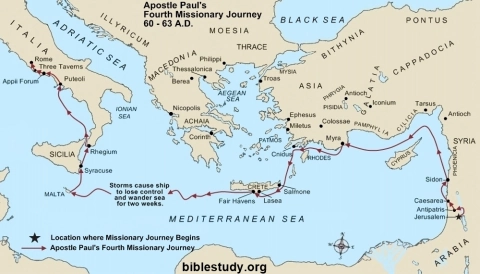 Slavery in the first century and Philemon
“The first century Roman empire was a slave culture.  In the great cities of the day, slaves accounted for more than one-third of the total population.  A person became a slave in one of several ways: (1) defeat in war, (2) capture by pirates, (3) self-sale for payment of debt, (4) sentence by a court for a debt, (5) a child born to a slave mother.  Most of the slaves in the first century were born into slavery.  Many were fathered by a slave master and born to a slave mother. ..Slavery could be a horrible condition in some circumstances.  However, many slaves were treated well, and many had the opportunity to be granted their freedom by the age of thirty.  In the first-century Roman Empire, slavery was not thought to be terribly degrading; it was simply viewed as an essential part of the culture and economy.  Generally, it was difficult to distinguish between salves and non-slaves in the market because the two groups often did the same work…The New Testament indicates that both slaves and slave owners were in the early church (Eph. 6:5-9; Col. 3:22-4:1).  Slaves were instructed to be honest and hard working, while their masters were taught to be fair, just, and impartial.  Slaves and their owners were to recognize the Lord as “Master” of all people (Col. 4:1).   Slavery itself was not directly condemned in the first century but the gospel of Christ set in motion changes that eventually destroyed the institution in many areas of the world.  The early church could make only temporary peace with a world filled with slavery and injustice while preaching a gospel of freedom and equality.  The tension between the practice of slavery and the call to Christian brotherhood serves as the immediate background to Paul’s letter to Philemon.” --- Bruce McClarty, Truth for Today Commentary, Colossians and Philemon, page 496.
Who wrote the book?
The writer calls himself Paul three different times in the letter (1, 9, 19).   In fact, the first word of this letter , the author introduced himself as “Paul.”   That Paul wrote this postcard to Philemon is without debate, probably about A.D. 61-62 (1:1, 9).   At the time of the writing Paul was “a prisoner of Jesus Christ” and was “an old man” (1:1, 9).  The letter to Philemon, and the letters to Ephesians, Philippians, and Colossians have been referred to appropriately as the “Prison Epistles.”   The traditional view holds that all four of the Prison Epistles were written by Paul from Rome during the two-year imprisonment described in Acts 28:30-31.   Earlier, Paul had apparently converted Philemon, a wealthy slaveowner from the nearby city of Colossae (1:19).  In the book that bears Philemon’s name, Paul addressed his “beloved brother” as a “fellow worker,” a title given to those who served for a time alongside Paul.  (Gospel writers Mark and Luke also received this title later in the letter 1:1, 24).  Clearly, a kinship existed between Paul and Philemon, one that would serve a significant purpose in light of the circumstance that brought about the letter.
Where are we?
Known to us only through the New Testament that bears his name, Philemon is the first of three prison letters Paul wrote to evangelists (Titus and Timothy were the others).   Some incorrectly call these three letters the “Pastoral Epistles.”  Philemon was a slave-owner who had become a Christian through the ministry of Paul.  He writes to Philemon regarding his former slave named Onesimus who had escaped from his owner and had run away from Colossae to Rome in the hope that he could disappear into that populous, urban environment.  He was in debt to Philemon and some argue that Onesimus had stolen from his master.  Whatever the debt, Paul guaranteed compensation and he asks Philemon to forgive the former slave, who was now his brother in Christ (1:19). The letter is a very personal message to Philemon informing him that he was going to send Onesimus back to Colossae to do what any penitent believer should do - to make restitution.  The church met in his house (1:2), the only time in Paul’s writings where he named a house church in the greeting of the letter.  (Note: there are other references to others (Ro. 16:3-5; 1 Cor.. 16:19; Col. 4:15, but not in the beginning of a letter).   A direct reference to Onesimus and his connection to the Colossae church is made in Colossians 4:7-9, “who is one of you.”
Why is Philemon so important?
Containing only 25 short verses, the book of Philemon is often often overlooked or ignored.  It contains no doctrinal discussion and from it we are not likely to have learned even one memory verse.  It is challenging finding a key verse.  Nevertheless, it is an important part of the Scriptures because it models Christian persuasion and demonstrates the dramatic impact that the Christian faith should have on the way followers of Jesus should treat one another.  There is much we do not know about the relationship of the two but we can learn that it was the newly converted Onesimus who carried the letter from Rome to Philemon with the full intention of accounting for his sin against his master.   The apostle, the slave-owner and the slave were in a new and difficult situation.  They now shared a common faith.  That changed things.  We can be grateful that slavery is no more but the struggle to treat fellow Christians fairly remains a challenge.  Paul also piles on his expectations for Philemon's obedience, beyond what even he is suggesting.  This further supports the interpretation that Paul expects Philemon to free Onesimus from slavery.  This was strongly hinted earlier in the letter, but the reference to Philemon doing "even more" than was asked summarizes his expectations.  Paul's hope was for Philemon to accept Onesimus with enthusiasm, not a resentful obedience.  Though uncertain, this may even indicate Paul's hope that Philemon would allow Onesimus to return to Paul for ministry work. If so, the story would come full circle, from runaway slave to conversion, to the return of the slave, his freedom, and faithful service to the Lord. Very applicable for us.
What’s the point?
Paul’s message to Philemon was a simple one: based on the work of love and forgiveness that had been wrought in Philemon’s heart by God, he wanted him to show the same to the escaped and now-believing slave Onesimus. The apostle’s message would have had extra force behind it because he knew Philemon personally.  Paul had explained the gospel to Philemon and had witnessed the profound result: new life blossoming in a once-dead heart (Philemon 1:19). Paul makes a request to Philemon; he wanted him to forgive Onesimus, to accept the slave as a brother in Christ, and to consider sending Onesimus back to Paul, as the apostle found him useful in God’s service (1:11–14).  Paul did not minimize Onesimus’s sin.  This was not some kind of cheap grace that Paul asked Philemon to offer.  No, there was sacrifice required in this request, and because of that, Paul approached the topic with gentleness and care (1:21).  His letter to Philemon presents in full color the beautiful and majestic transition from slavery to kinship that comes as a result of Christian love and forgiveness.
How do I apply?
First, this letter demonstrates the power and the influence of the gospel.  It will save one no matter where he is.  That said, repentance means restitution and every effort must be made - to the fullest degree possible -  to fulfill one’s duty, regardless of the cost.   Onesimus becoming a Christian laid upon him the necessity of returning to his master from whom he had run away and settling his account for what he had taken that did not belong to him.   Secondly, we can learn from this letter the appropriateness for interceding on the behalf of others --- to bear one another’s burdens --- even paying for another’s debts.   Third, we learn about the importance of forgiveness and mercy as demonstrated by Philemon.  

Live long enough, and you will understand the difficulty of offering forgiveness when you have been wronged. It does not come easy.  Forgiveness serves as a determining factor in who we say we are and how we hope to live our lives.  When we do not forgive, bitterness takes root in our hearts and chokes the vitality out of us.

In what ways has forgiveness been a struggle for you?
Outline
Paul’s Greeting (1-3)
Paul’s thanksgiving and prayer (4-7)
Paul’s prayer for Onesimus (6-21)
Concluding remarks (22-25)
[Speaker Notes: Paul’s Greeting (1-3)
v. 1a - “Paul, a prisoner for Christ Jesus” (see Eph. 3:1)
v.1b - “and Timothy our brother,” (see Col. 1:1)
v. 1c - “To Philemon our beloved fellow worker” (see v. 21)
v 2 - “and Apphia our sister and Archippus our fellow soldier, and the church in your house”
House church of Jerusalem (Acts 12:12)
Rome (Ro. 16:3-5)
Ephesus (1 Cor. 16:19)
Laodicea (Col. 4:15)
Corinth (Ro. 16:23)
v. 3 - “Grace to you and peace” (Col. 3:15; Phil. 4:7)
Paul’s thanksgiving and prayer (4-7)
v. 4 - “I thank my God always when I remember you in my prayers”  - intimacy
v. 5-7 - “because I hear of your love and of the faith that you have toward the Lord Jesus and for all the saints…because the hearts of the saints have been refreshed through you.” Holiness has influence.  
Paul’s prayer for Onesimus (8-21)
v. 8-9 - “For love’s sake I prefer to appeal to you” - Paul could have commanded he accept Onesimus but instead he “beseeches” him.  
v. 10-11 - “I appeal to you for my child, Onesimus - notice the affectionate term “my child” - without Philemon’s buy in he would not keep Onesimus to labor with him. (v.13)  
v. 12-14 - “sending him back to you, sending my very heart” - Paul would love to keep him but without reconciliation between the two he would not keep Onesimus: “but I preferred to do nothing without your consent “  
v. 15 - “For this perhaps is why he was parted from you for a while, that you might have him back forever” --- as a brother in Christ.
v.16a - “no longer as a bondservant but more than a bondservant, as a beloved brother”
v. 16b - “but how much more to you, both in the flesh and in the Lord” - Onesimus would continue to be a servant in the flesh, more than that, he would be a servant to the Lord - like Philemon.  Like Paul.  
v. 17 - Paul says, “receive him as you would receive me” --- receive him as you would me -with love.  
v. 18-19 - “if he has wronged you at all, or owes you anything, charge that to my account” - Not only had Onesimus ran off, but he also misused funds or possibly had stolen form Philemon.  Paul says he will make that debt good: “I will repay it” (v.19).
v. 20-21 - “I want some benefit from you in the Lord. Refresh my heart in Christ.” - Forgiveness was beneficial to the Lord and to Paul as well.  Paul is confident that Philemon will do “even more than I say.” Perhaps Paul is thinking that Philemon would send Onesimus back to Paul.
v. 22 - “prepare a guest room for me” - We do not know that Paul ever got back to Colosse. 
IV.     Final remarks
v. 23-25 - “Salutations” to fellow laborers.  “The grace of God be with your spirit”]
Application
There is power in the gospel - it changes people (Col. 1:13-14)
Genuine penitence demands restitution to the fullest degree possible (Phile.1:18)
Speaking up for a brother who has changed is modeled by Paul…”bearing one another’s burdens” (Gal. 6:2).  
Forgiveness is the rule and proper treatment of the one forgiven is essential…be merciful (2 Cor. 2:7).
“We are most like beasts when we kill. We are most like men when we judge. We are most like God when we forgive.” — William Arthur Ward